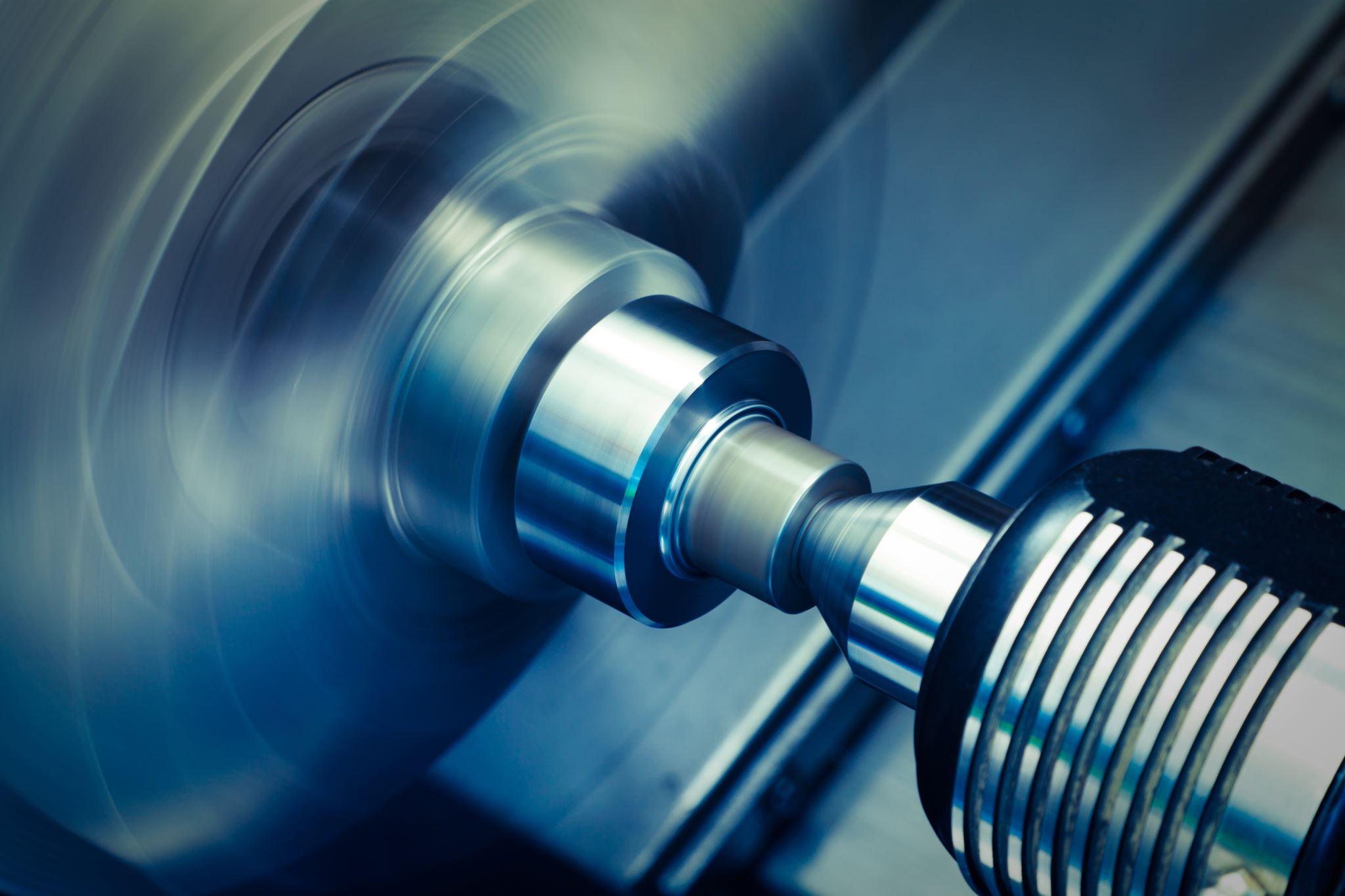 Fantasies and Realities of Safety in a Production Driven World
Renée Onesti

Passionate about American Manufacturing
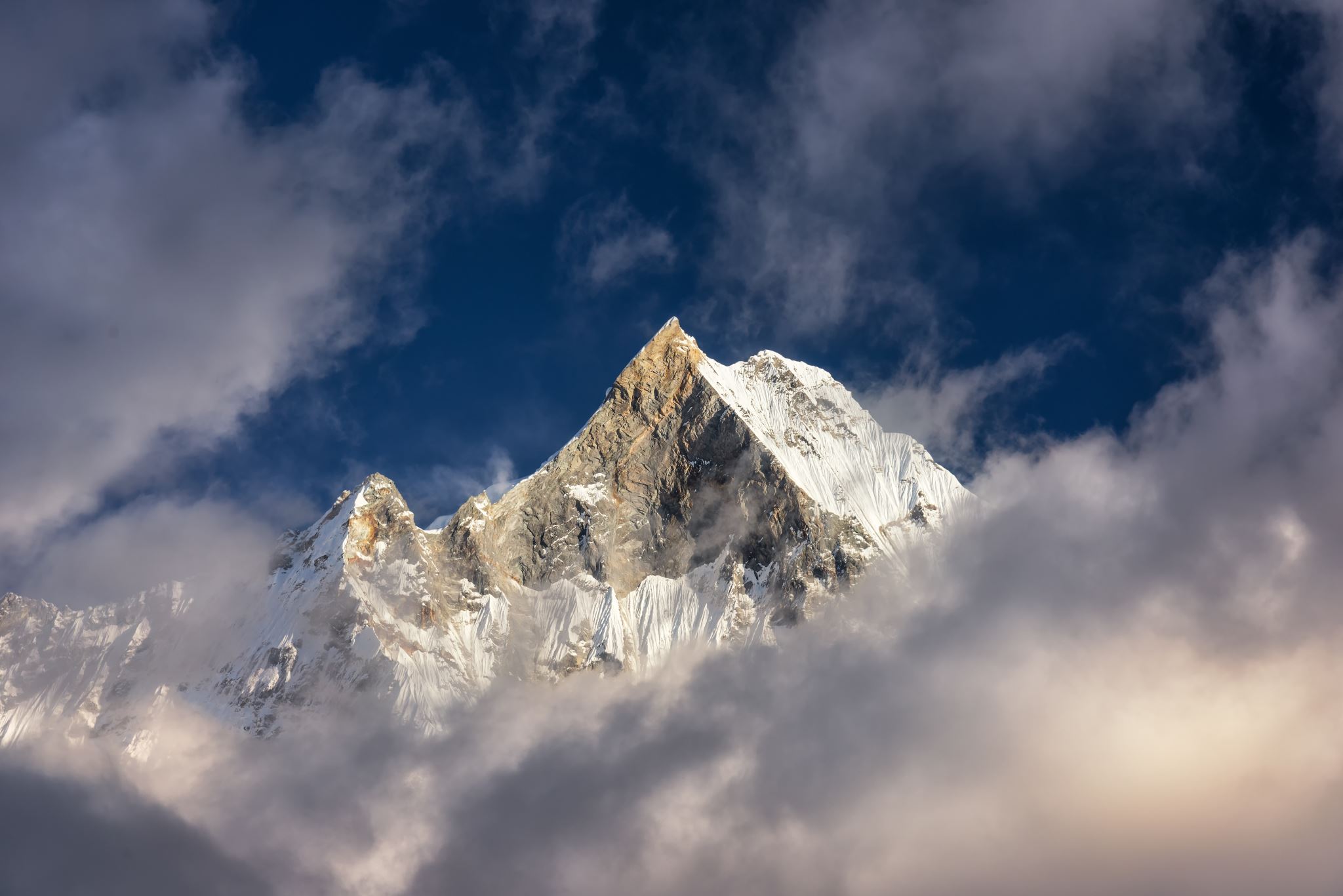 Some 
Fantasies about safety
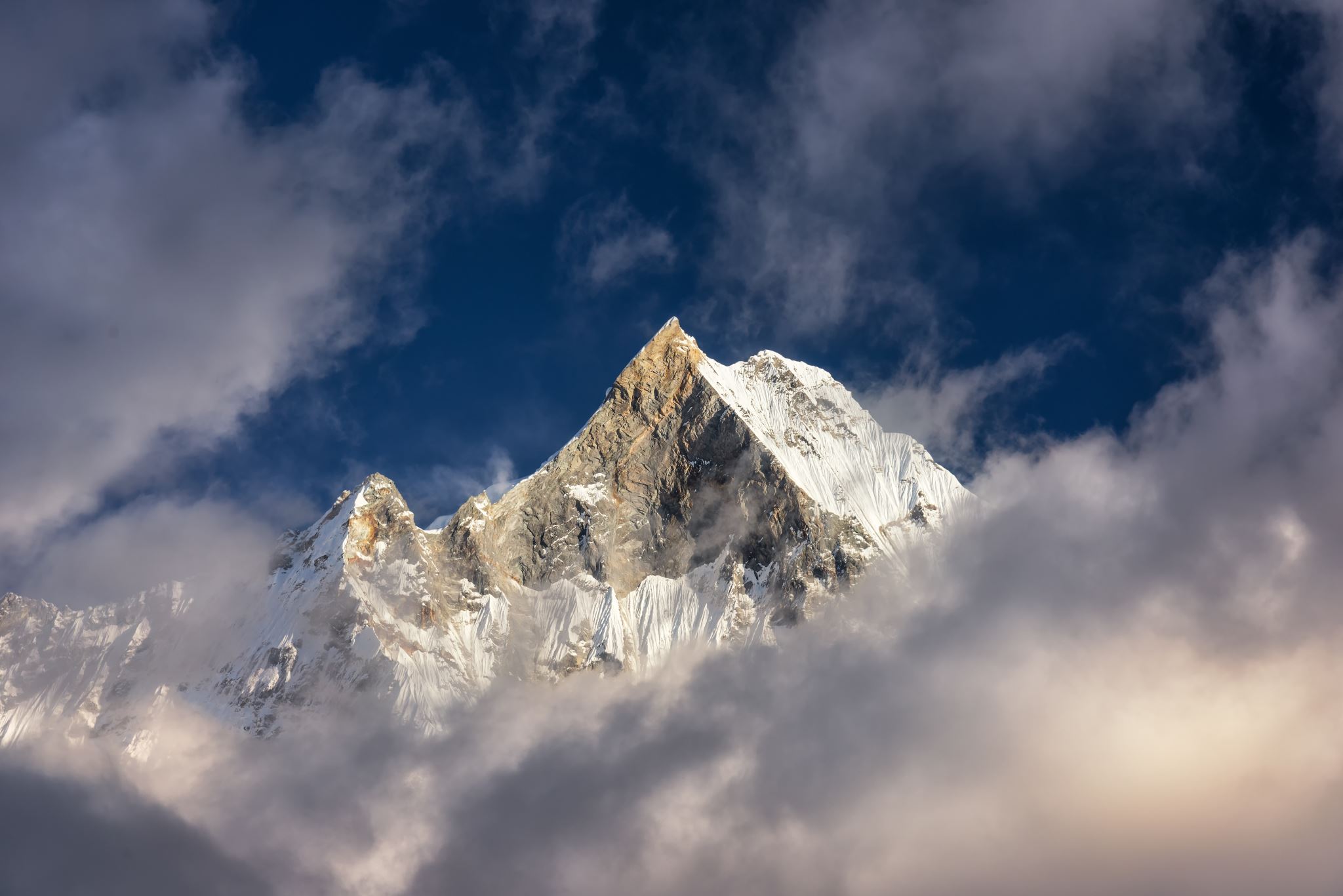 This stuff is HARD! 
     
If it was easy, we wouldn’t need this kind of help.
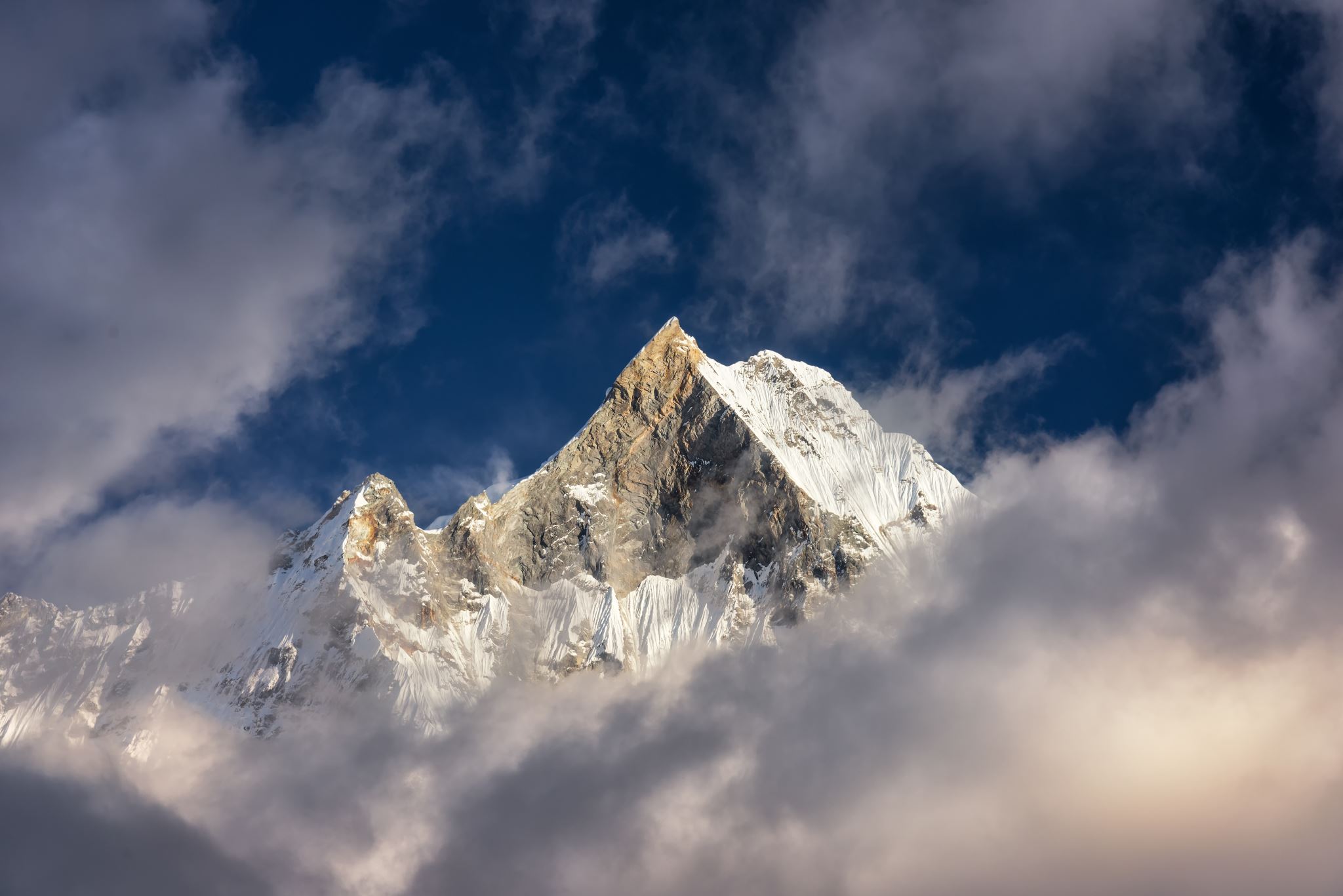 maintenance
Finance
HR
Safety
Management
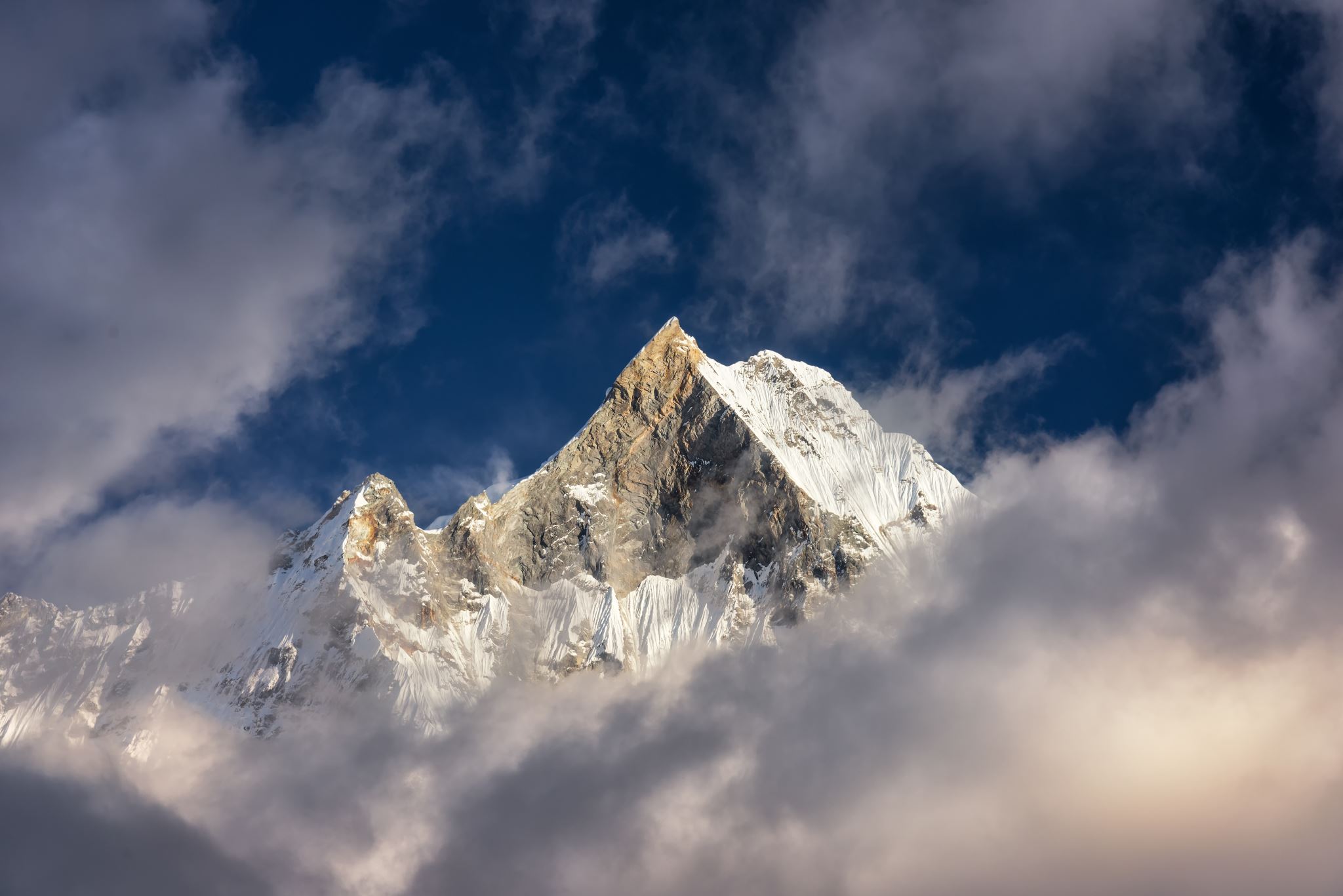 Some 
Realities about safety
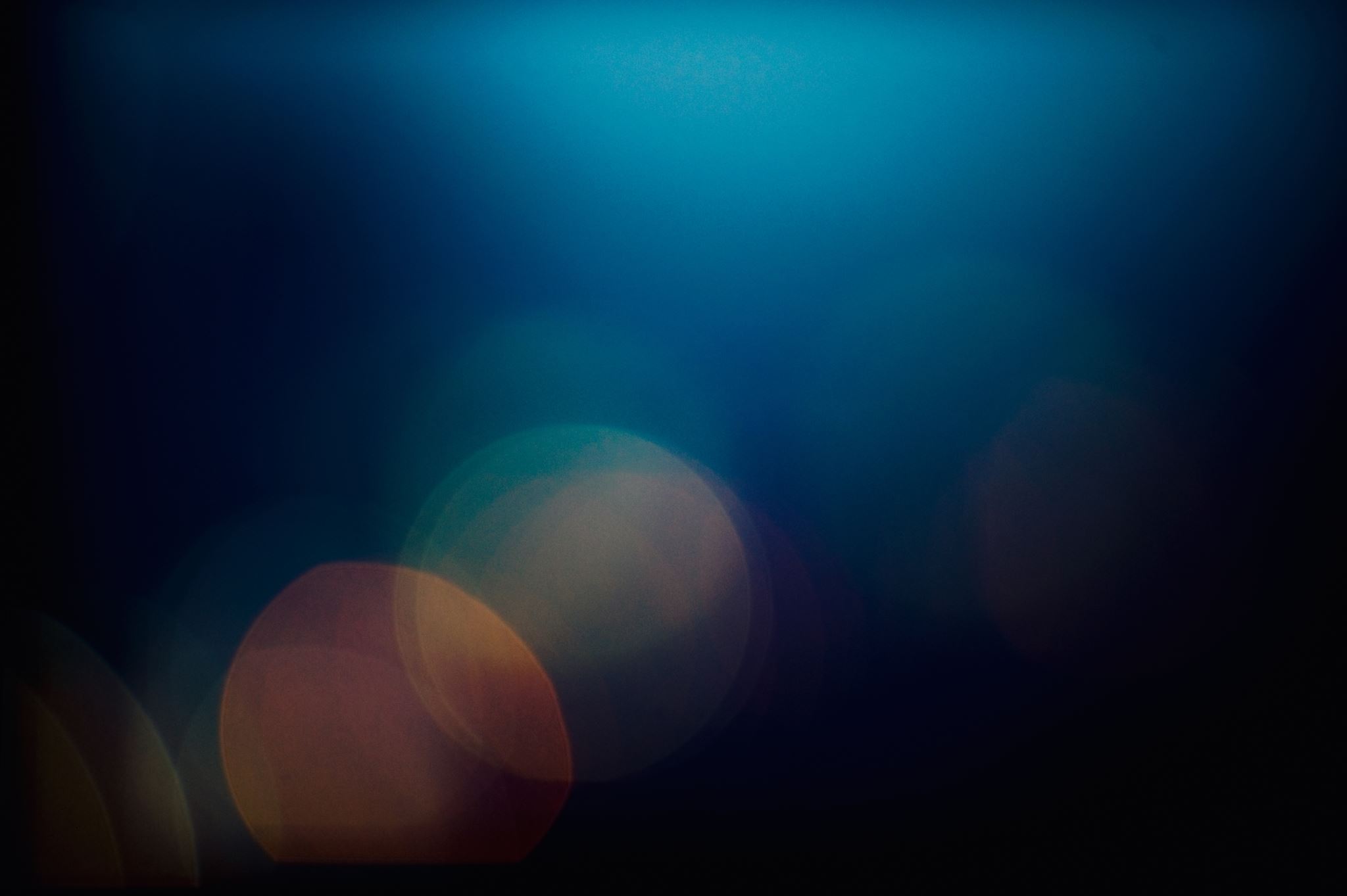 Learning Objectives
Is safety a core value?
Recognize the leadership skills required to grow safety.
Prioritize safety to get the most from your resources at any level.
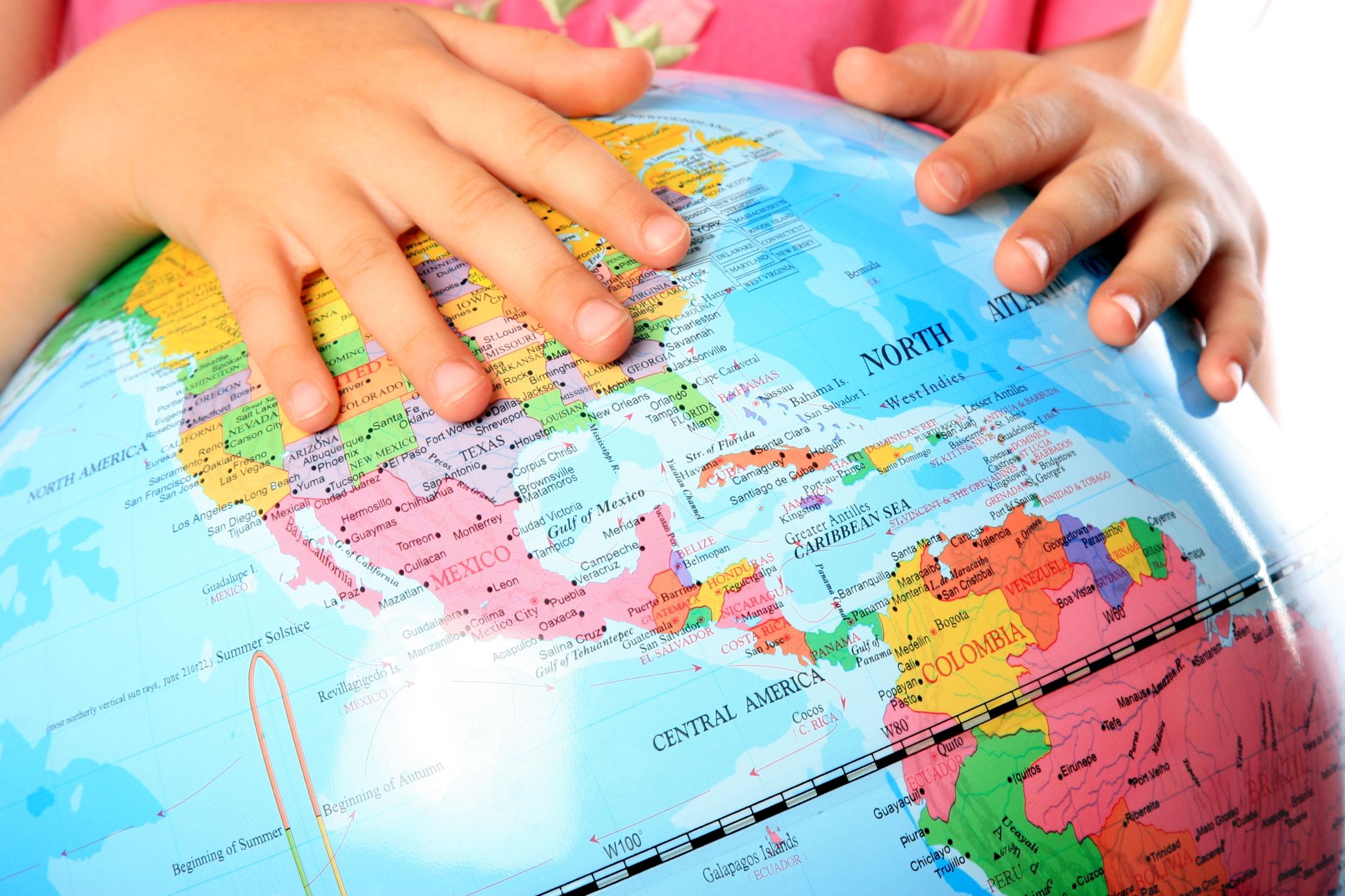 My journey…
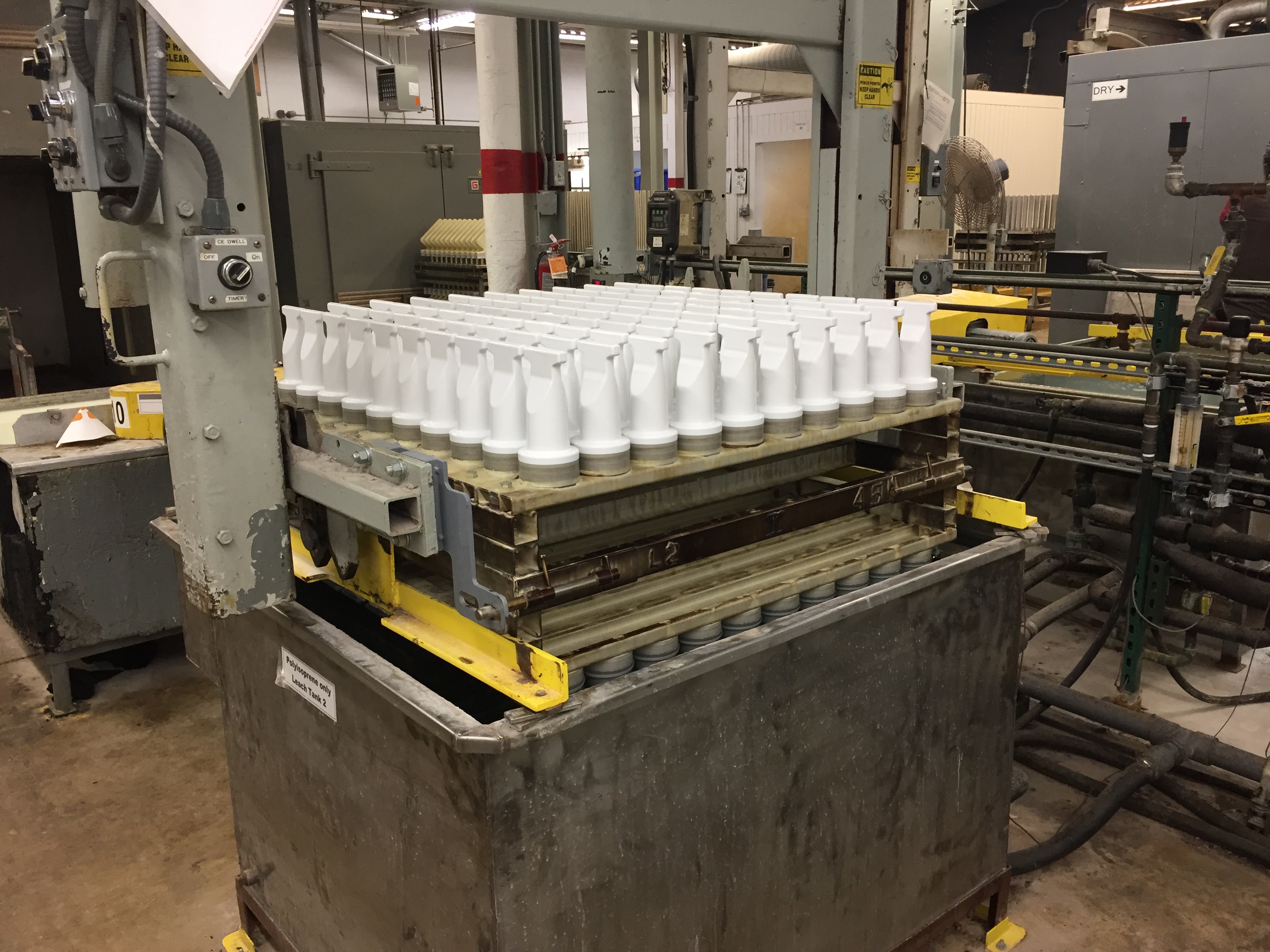 A new adventure
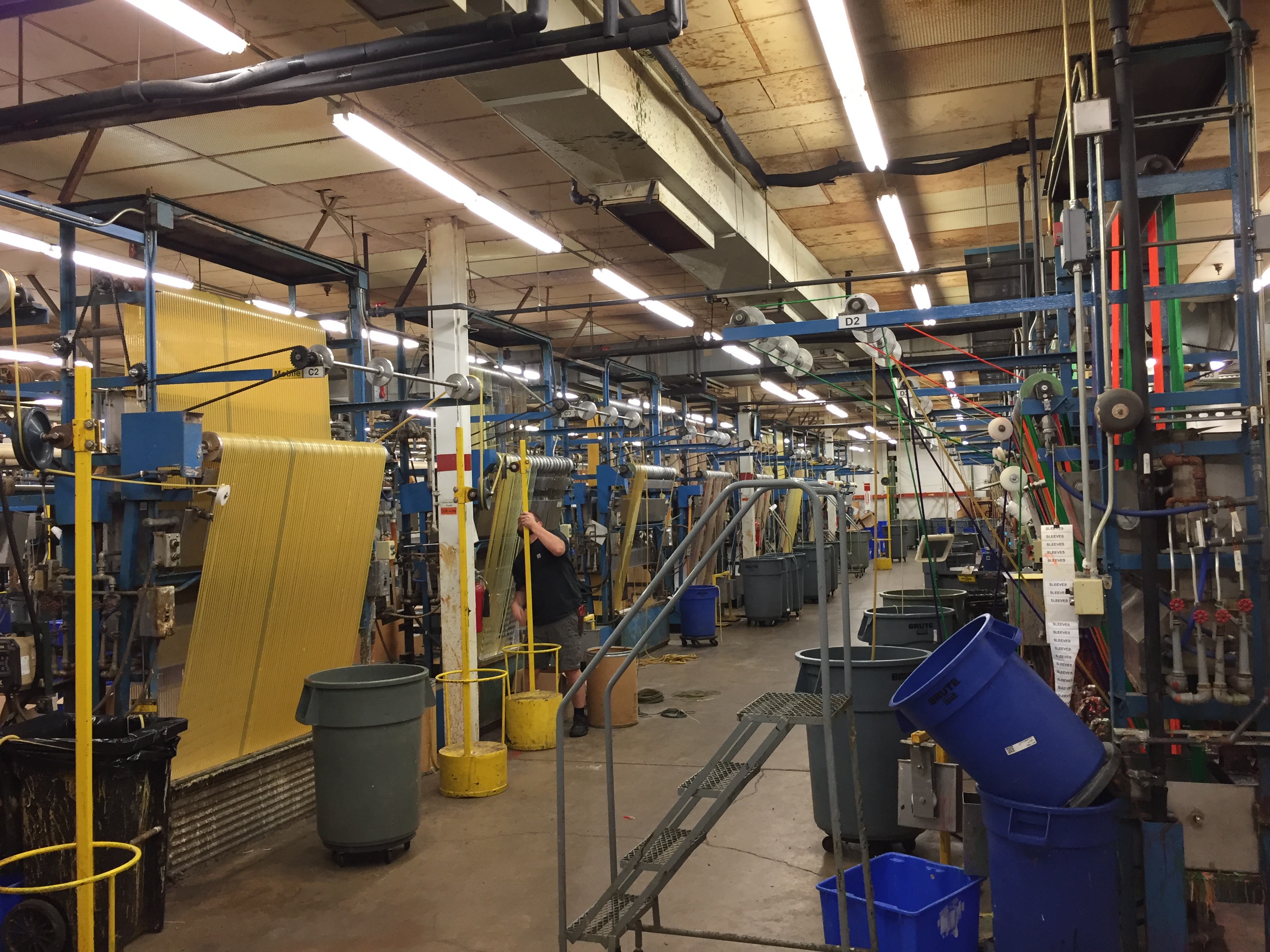 At Kent Elastomer Products, Inc.
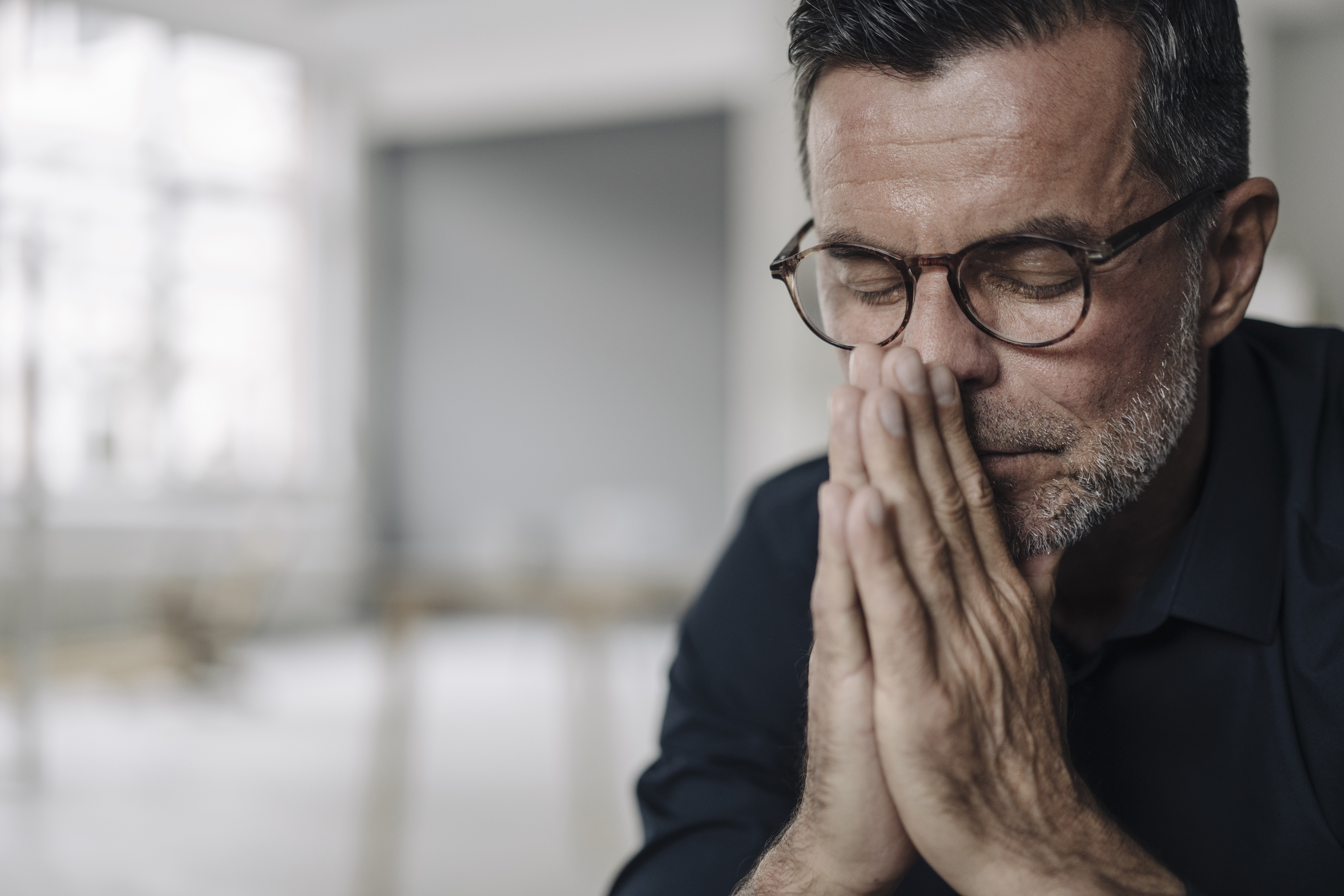 Bob was asked the question, 
“How would you tell the family?”
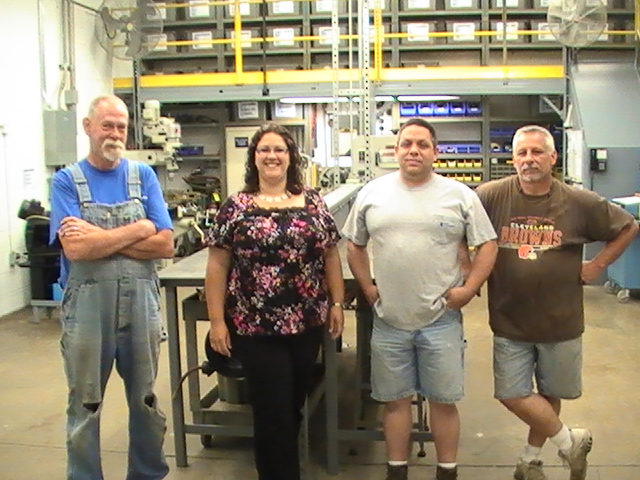 My reason why…
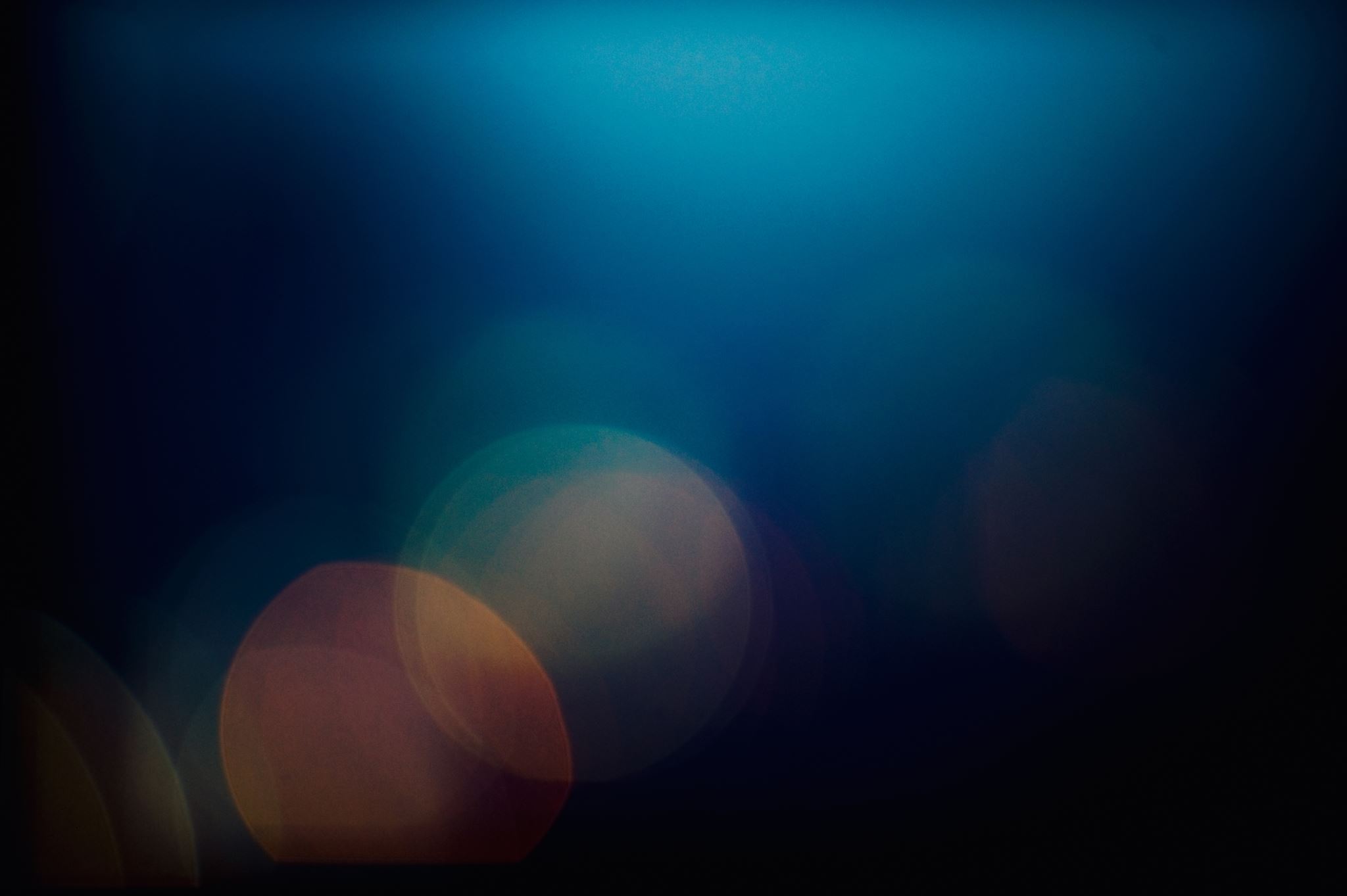 Make safety about the PEOPLE.
Safety costs money… accidents do too.
Culture –what does your safety culture really looks like?
Key Takeaways
KEY TAKEAWAYS
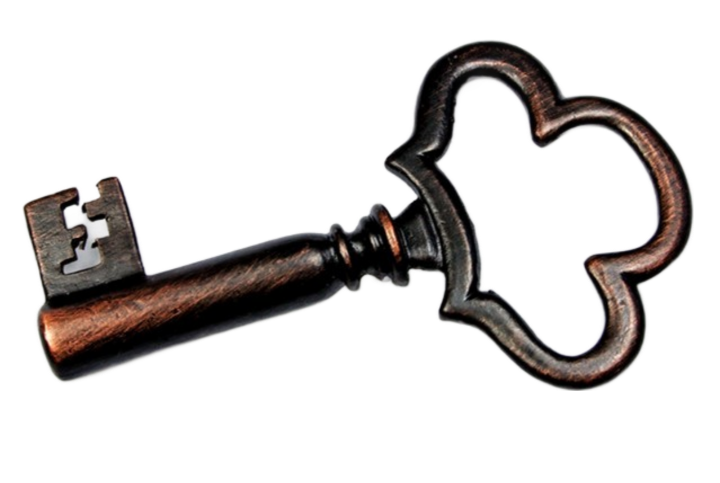 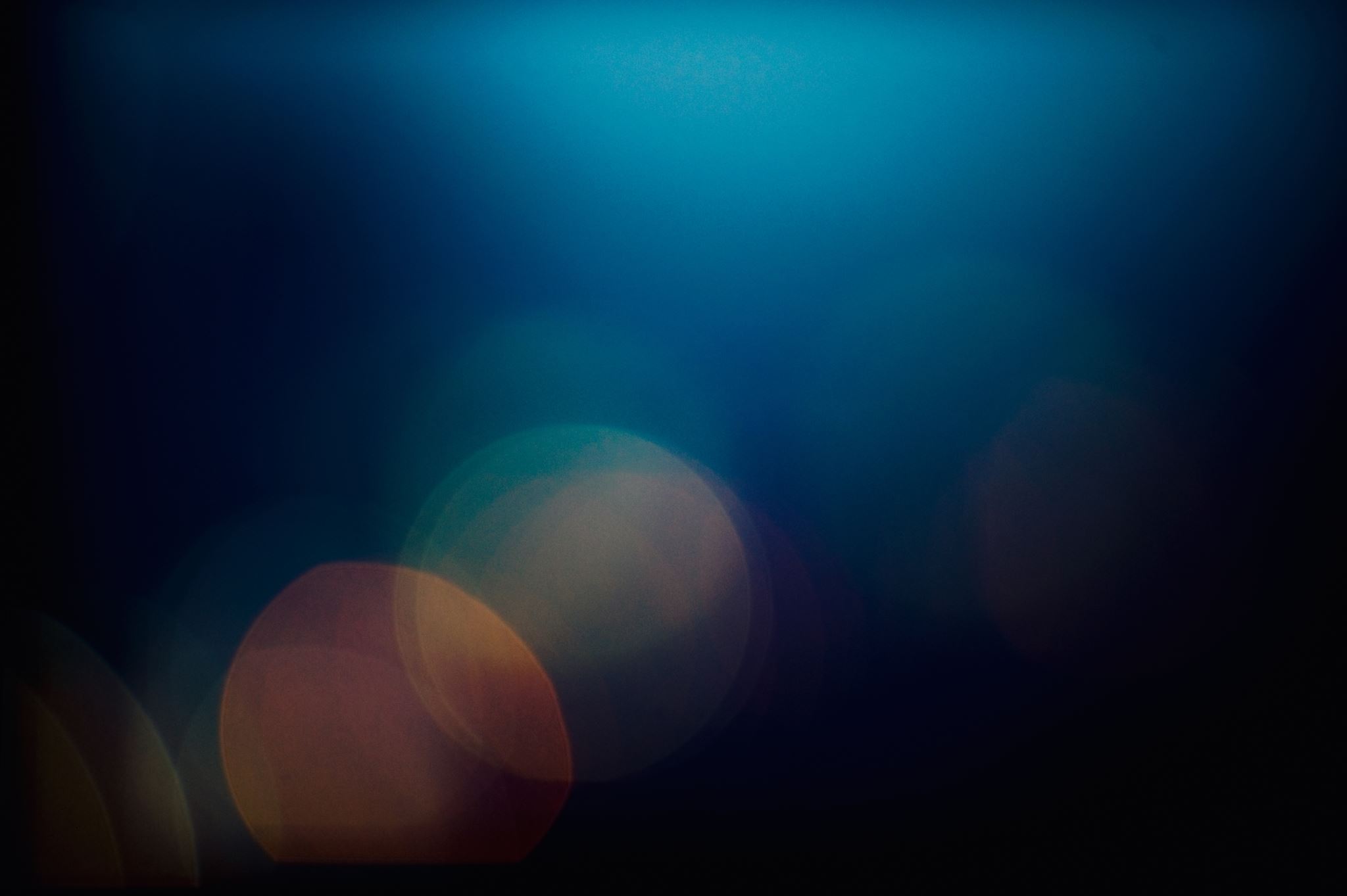 Same language
Negotiations
Listening for
Learned preferences
Communication
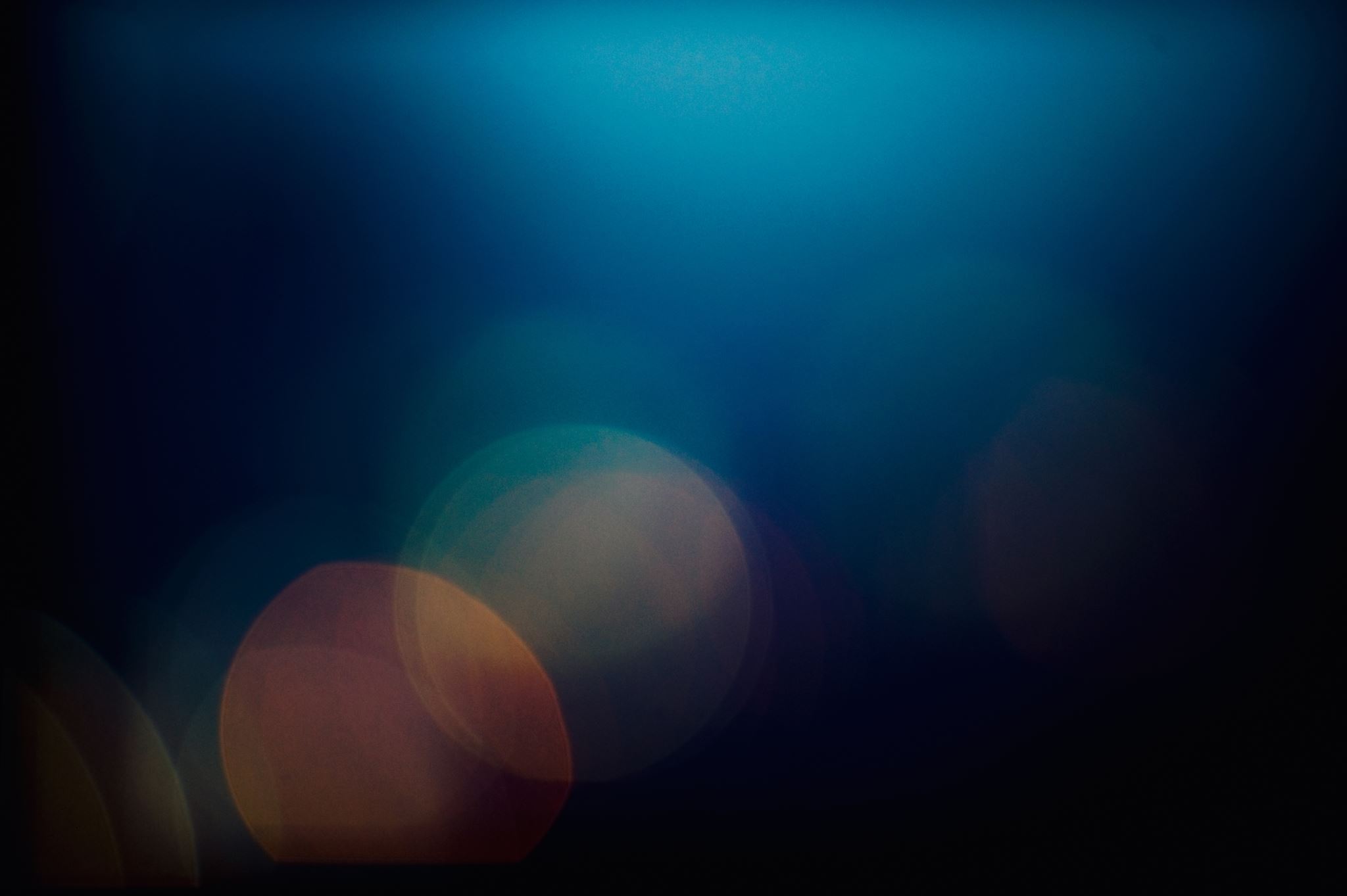 People need different amounts of information and time to process.
Learn how your company accounts for safety & talk in those terms. 
Practice communicating to improve.
Communication
KEY TAKEAWAYS
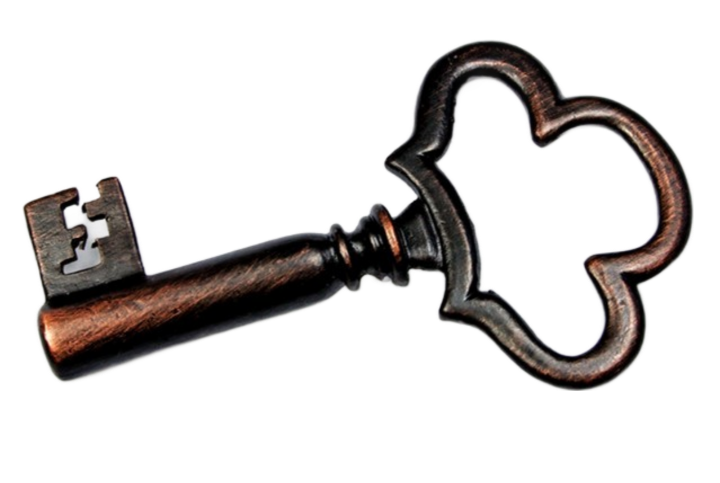 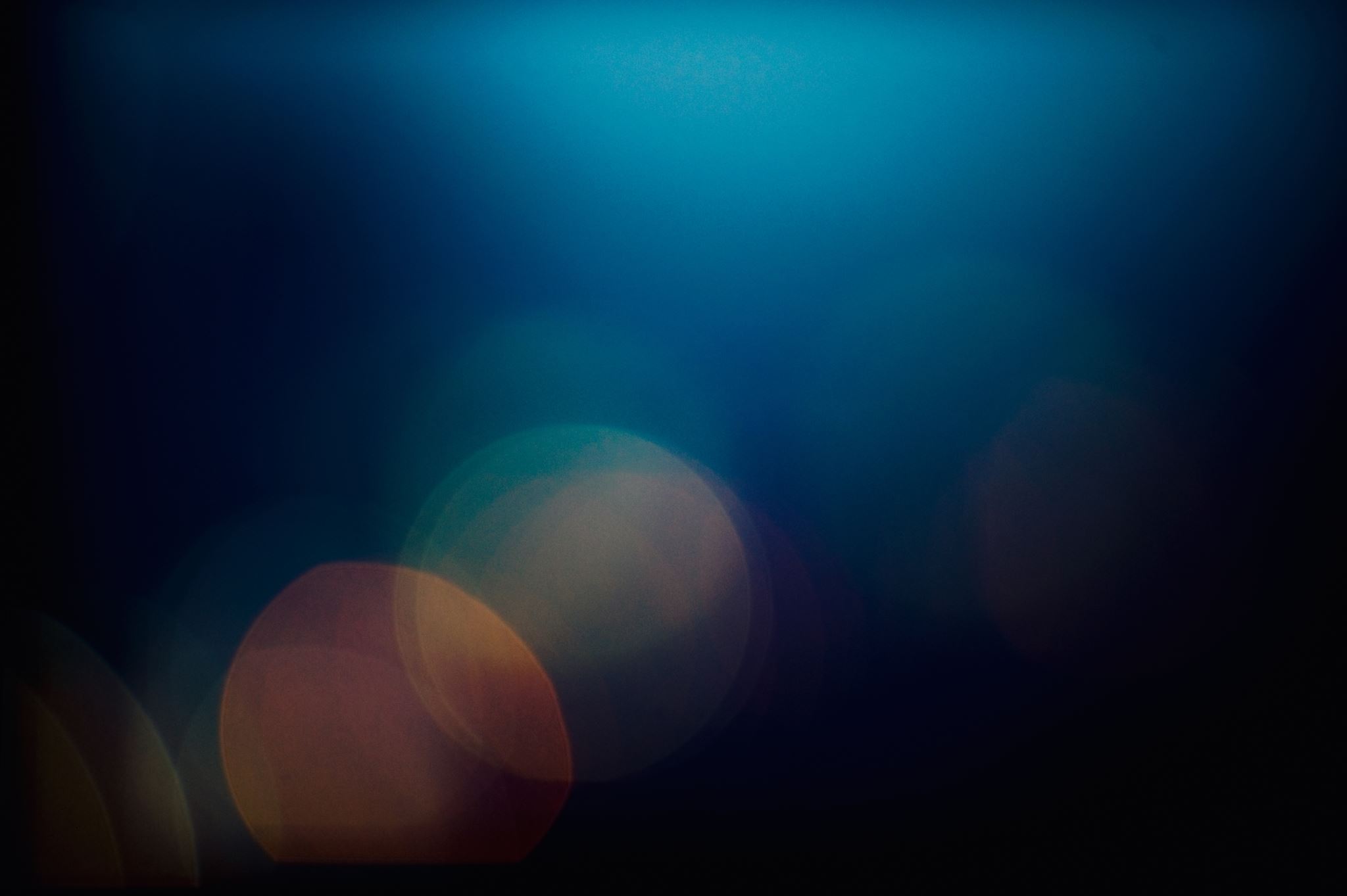 The Thin Book of Trust: An Essential Primer for Building Trust at Work, By Charles Feltman
Care
Sincerity
Reliability
Competence
Trust
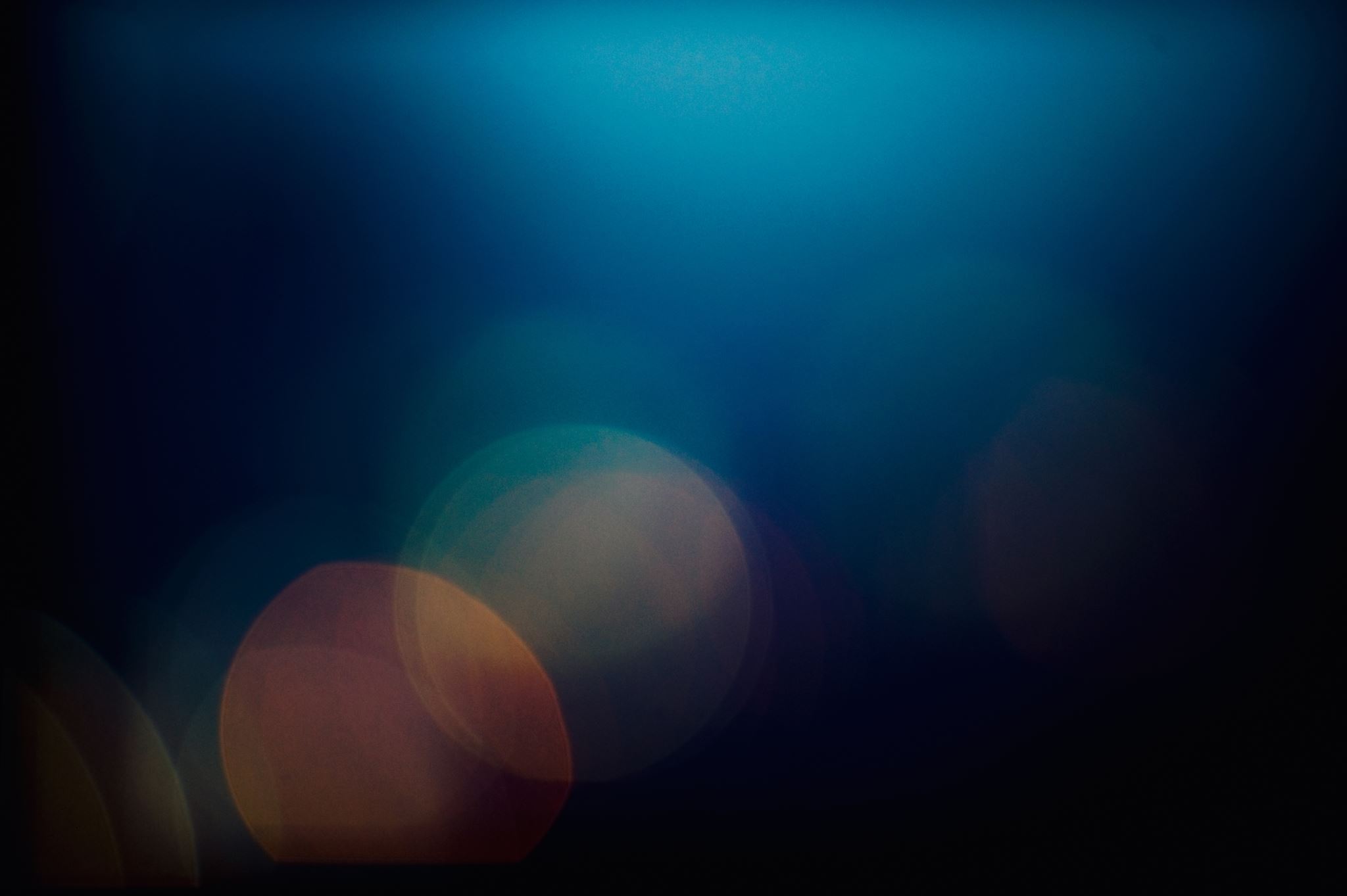 There are different kinds of trust.
Safety people typically focuses on competence. 
Employees want to know you are sincere and you care about them.
Starting with small “wins” helps to build trust with Managers.
High trust = Fast company
Trust
KEY TAKEAWAYS
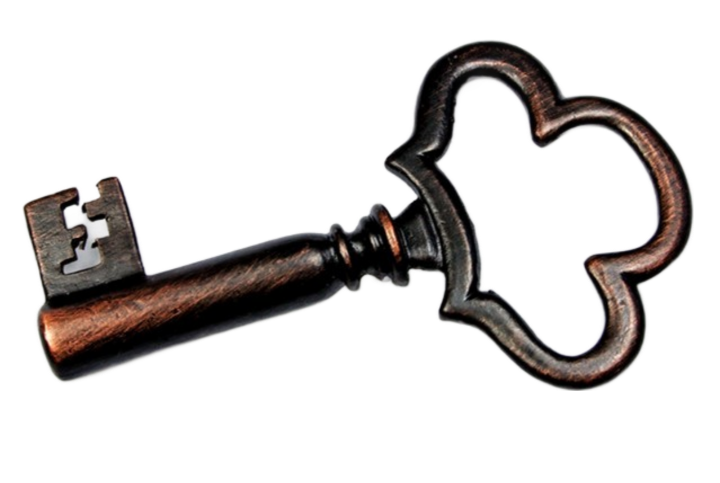 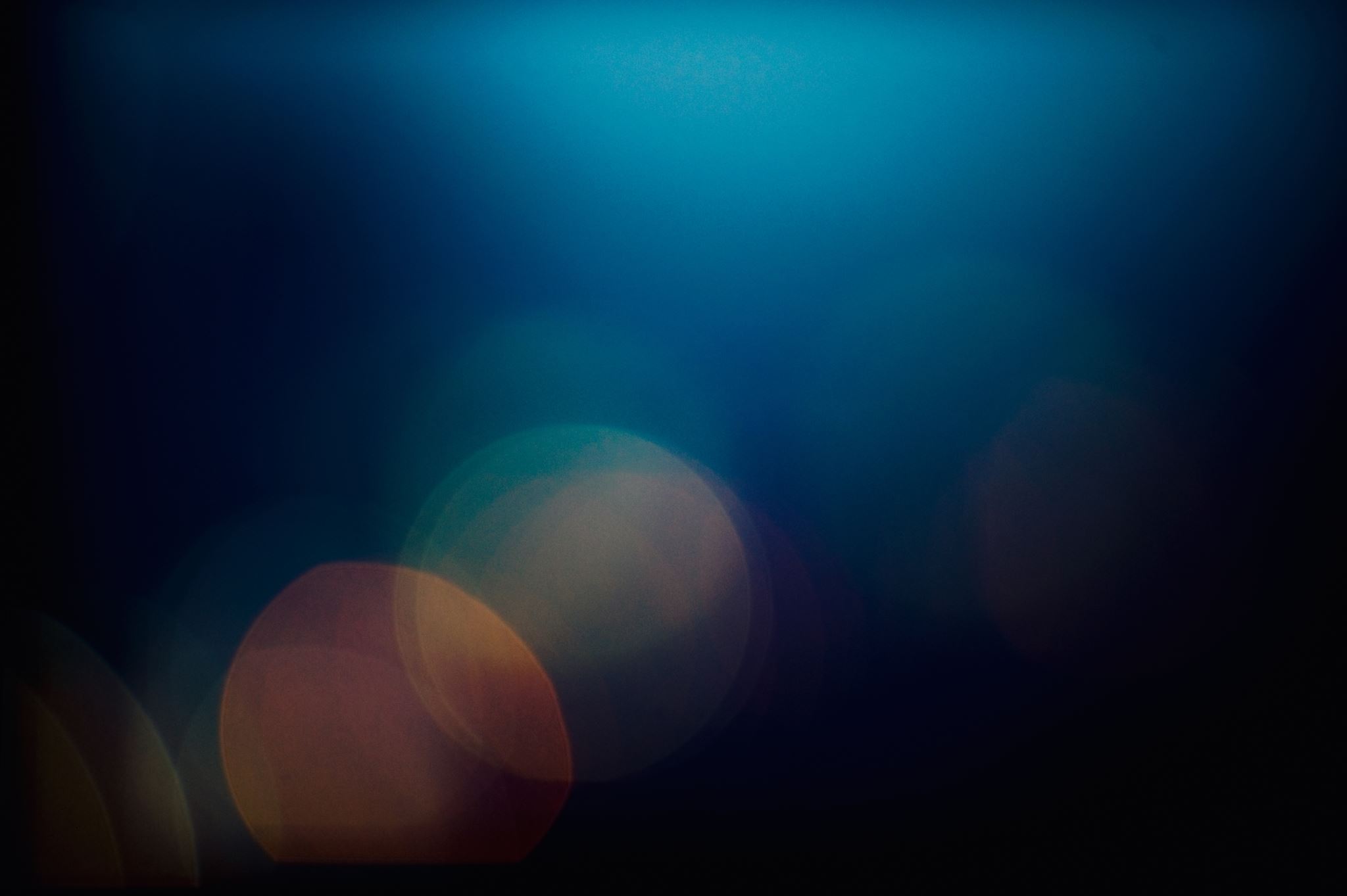 Bias
	Information Bias
	Recall Bias
	Observer Bias
	Research Bias
	Cognitive Bias
	Sampling Bias
	Selection Bias

Andy
Bias & Complainers
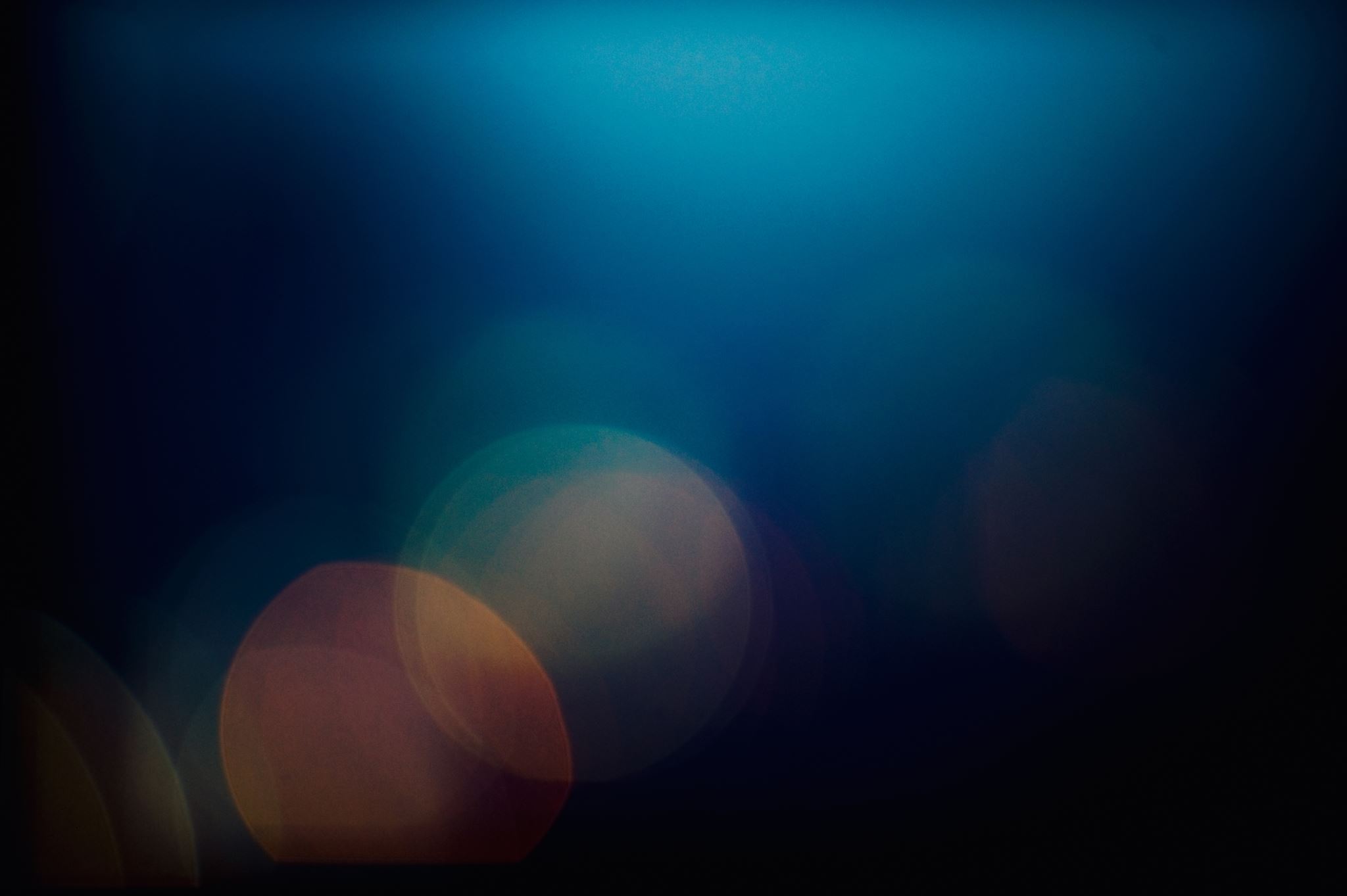 There are lots of kinds of bias. Check your thoughts.
People tend to know something is unsafe even if they can’t communicate it well. 
Sometimes, complainers can be a secret weapon for safety.
Bias & Complainers
KEY TAKEAWAYS
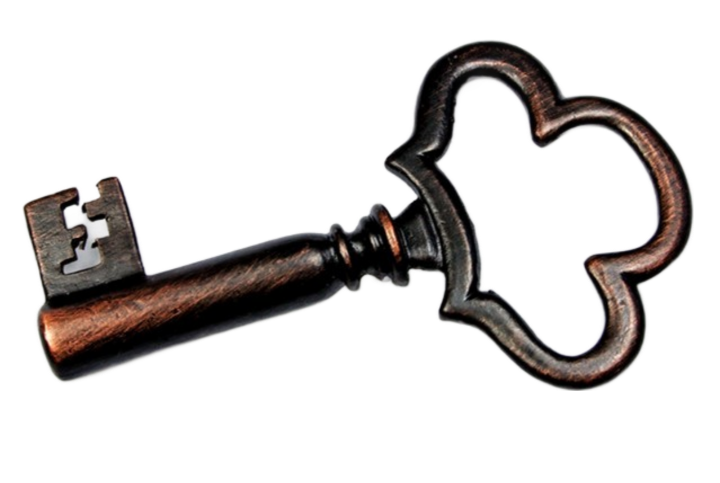 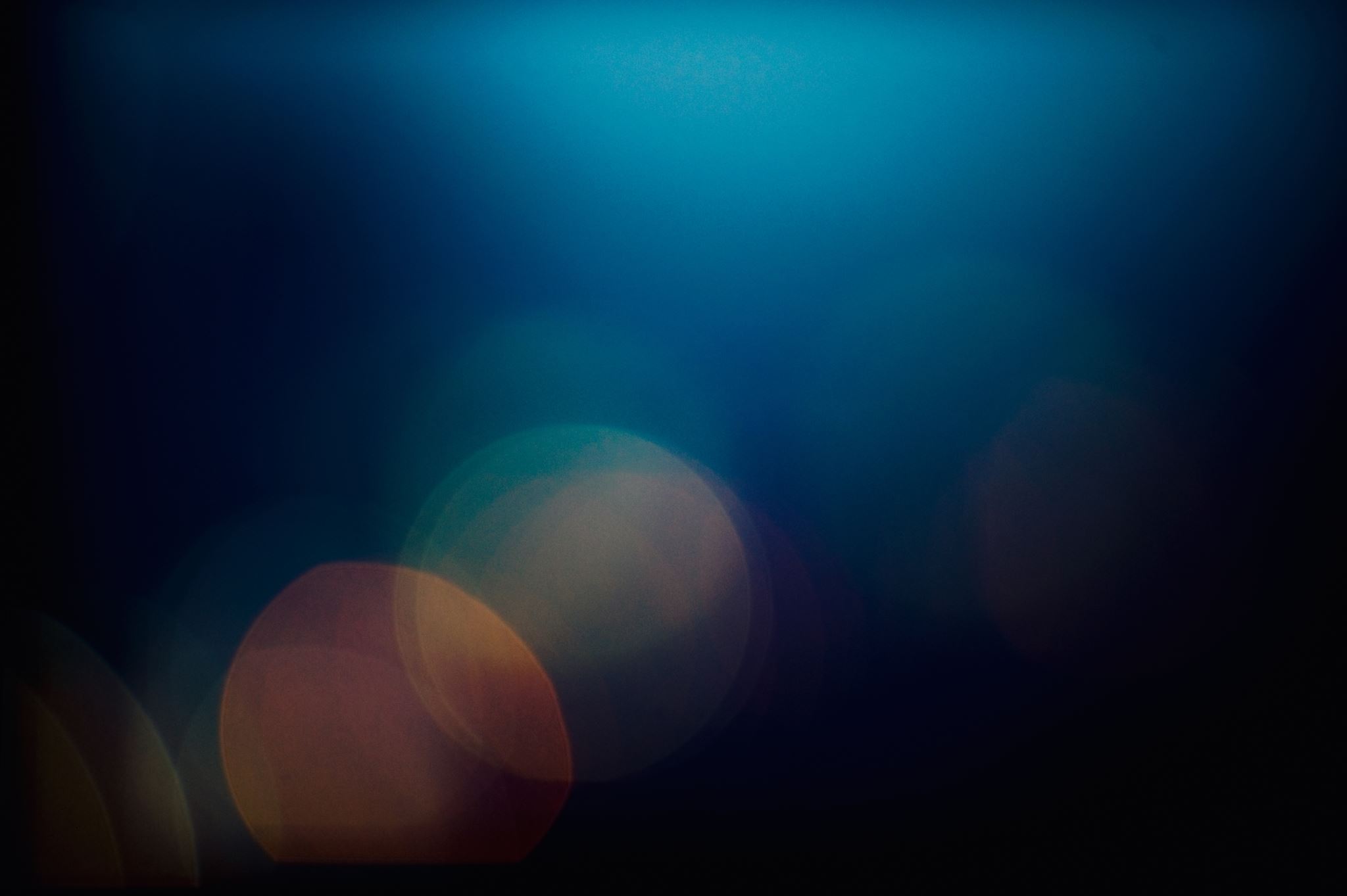 Hazard Level
Frequency
Stepped Improvement
Urgency
Effort
Cost/ Budget
Priority
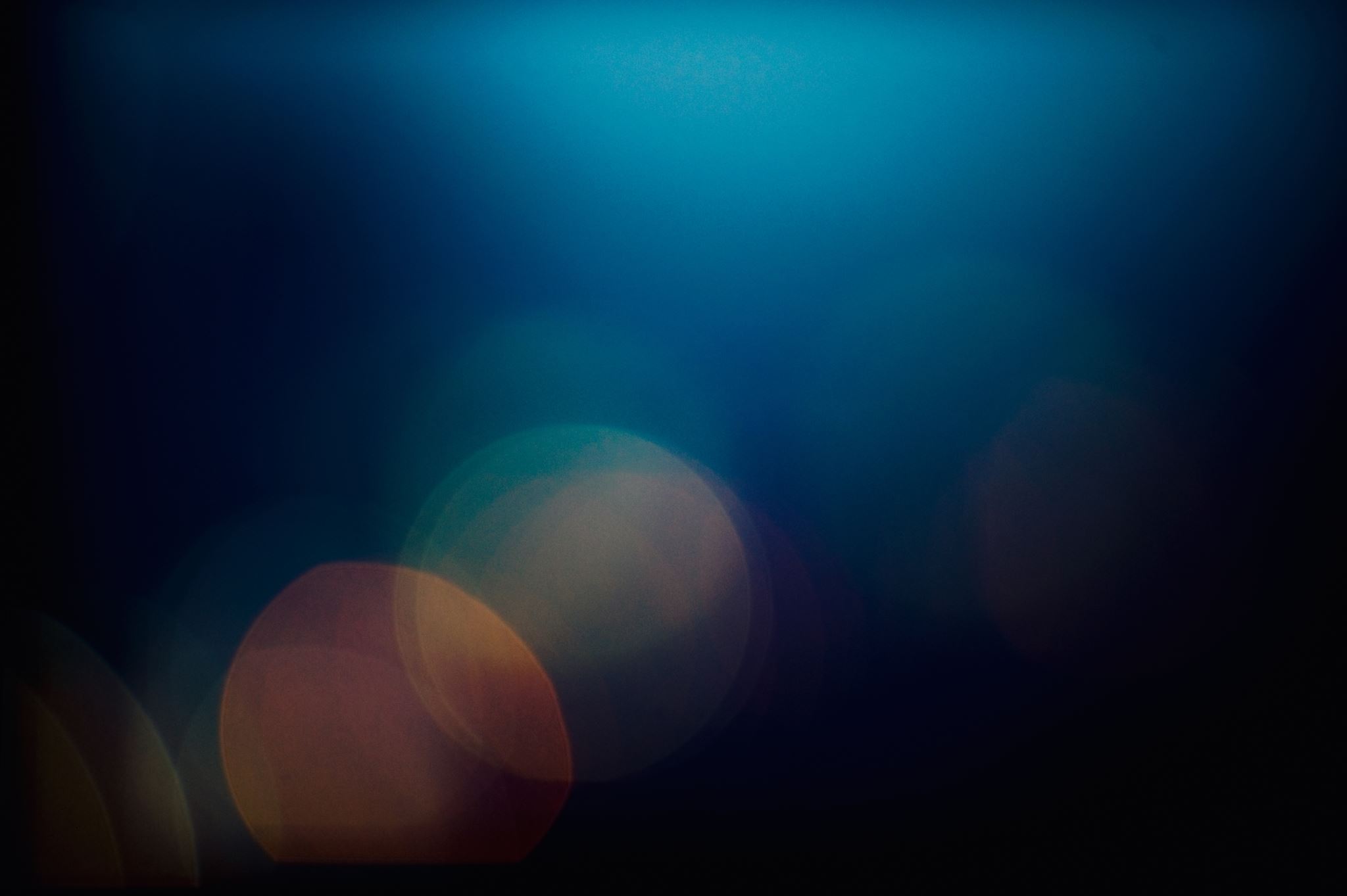 Prioritize in different ways to get everything done that can be done right now. 
Make a “Lose Sleep List”
It’s going to take time.
Safety (and leadership!) is a journey.
Priority
KEY TAKEAWAYS
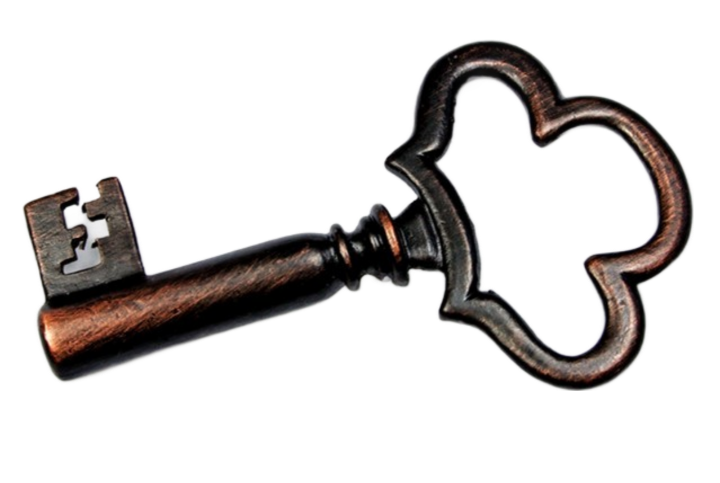 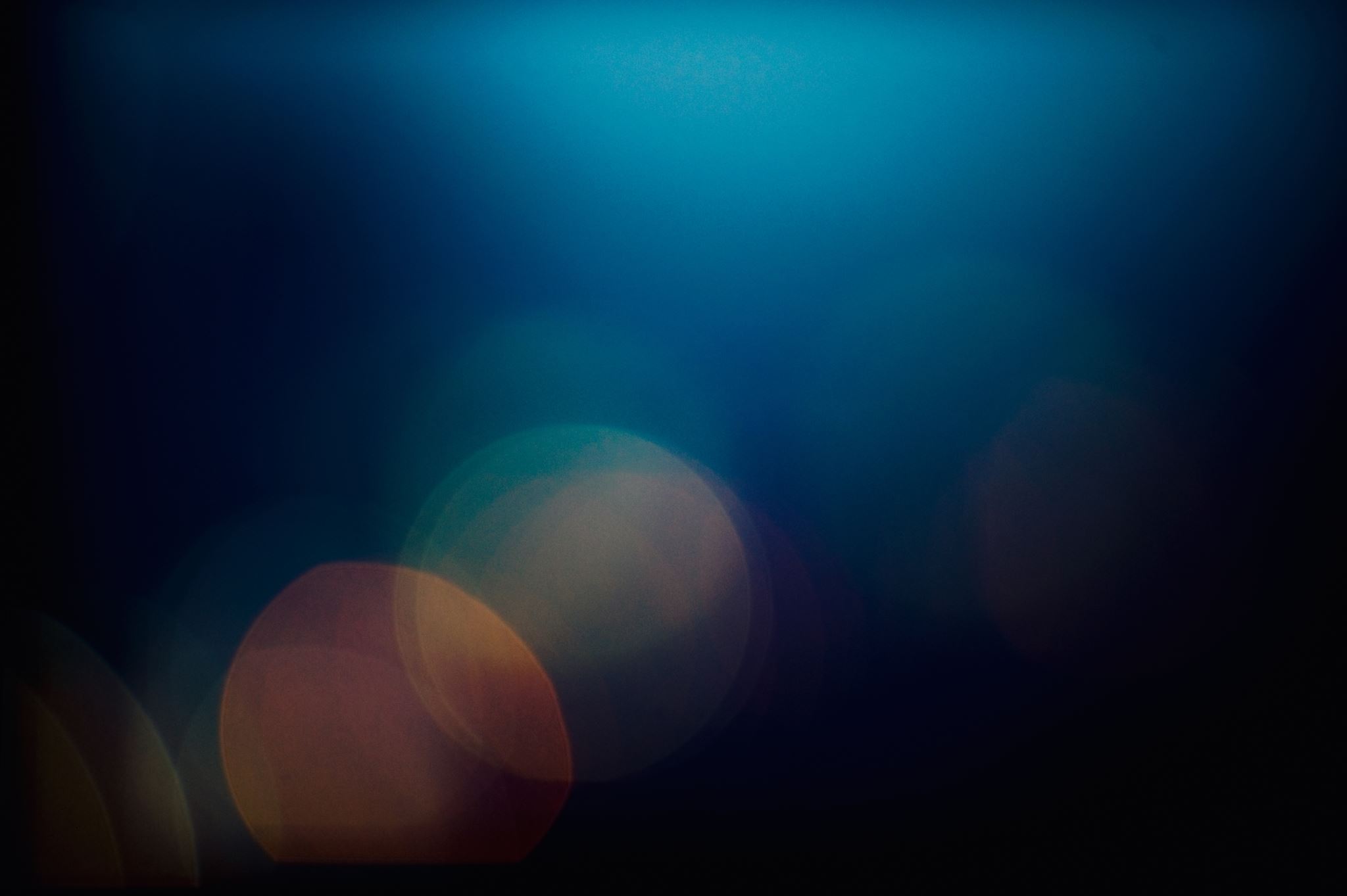 BWC
Safety Council
Networking
Classes
Online
Coworkers
Fire Department
MCO/TPA
Do as much as we can with the resources we have.
Resources
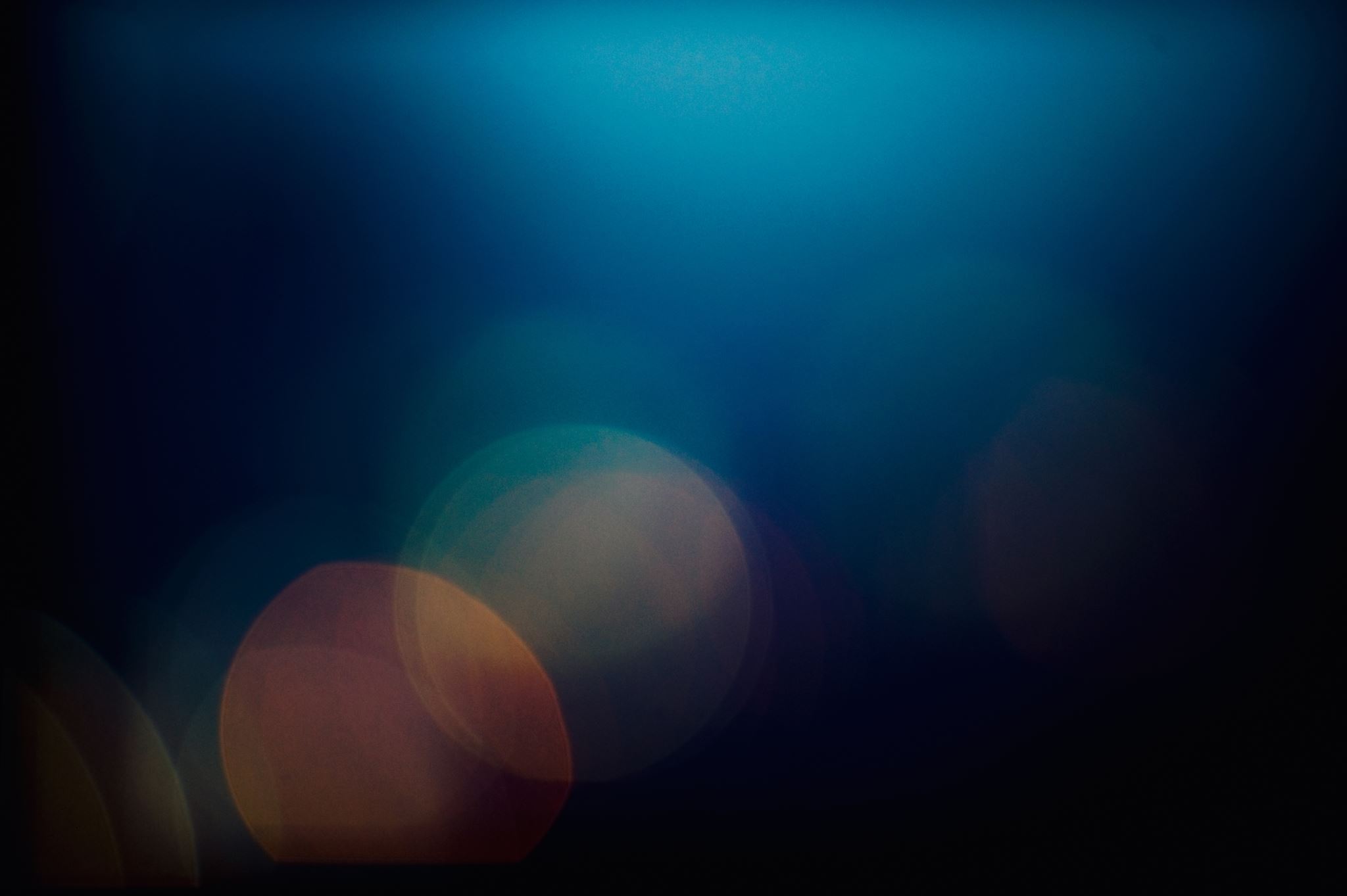 Get creative – connect to as many resources as you can. 
There are TONS of free resources. 
Do as much as you can with the resources you have!
You don’t need to know it all… you need to know where to go to get it done.
Resources
KEY TAKEAWAYS
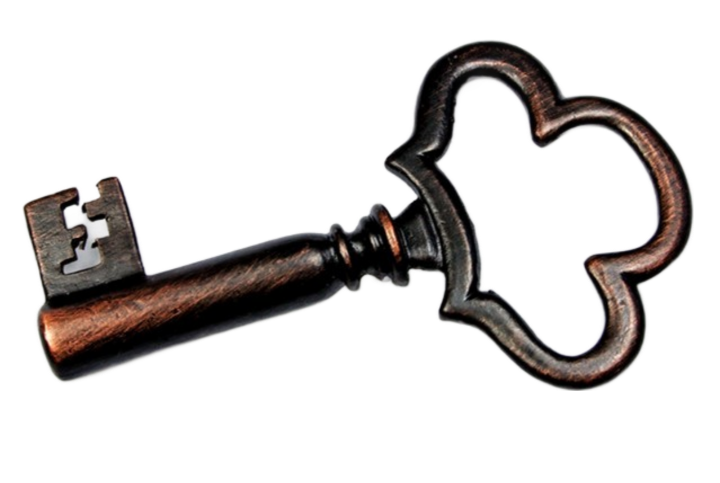 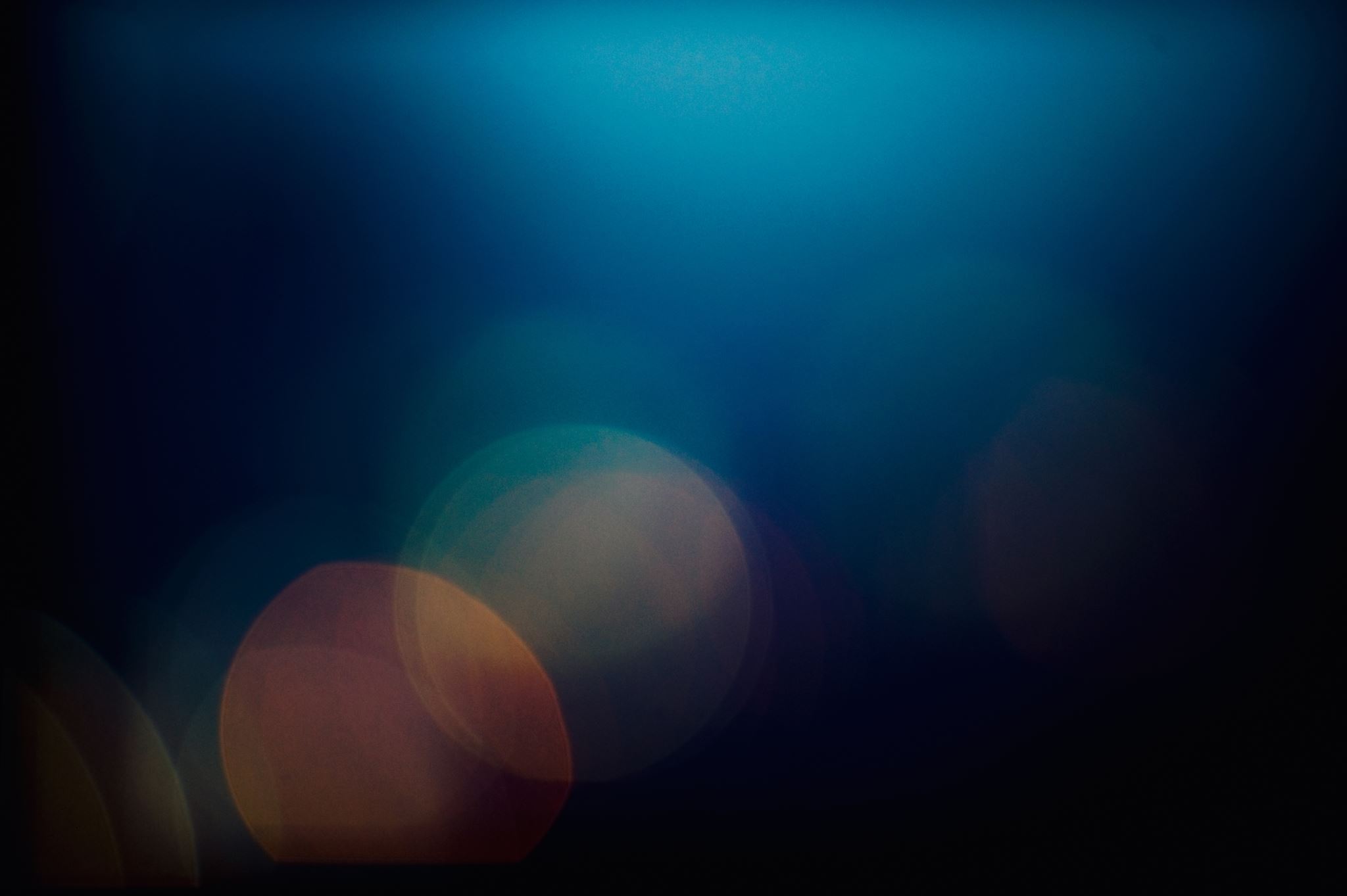 Core values are the deeply ingrained principles that guide all of a company's actions; they serve as its cultural cornerstones. Collins and Porras succinctly define core values as being inherent and sacrosanct (especially of a principle, place, or routine; regarded as too important or valuable to be interfered with); they can never be compromised, either for convenience or short-term economic gain.

Harvard Business Review
https://hbr.org/2002/07/make-your-values-mean-something
What is a
CORE VALUE?
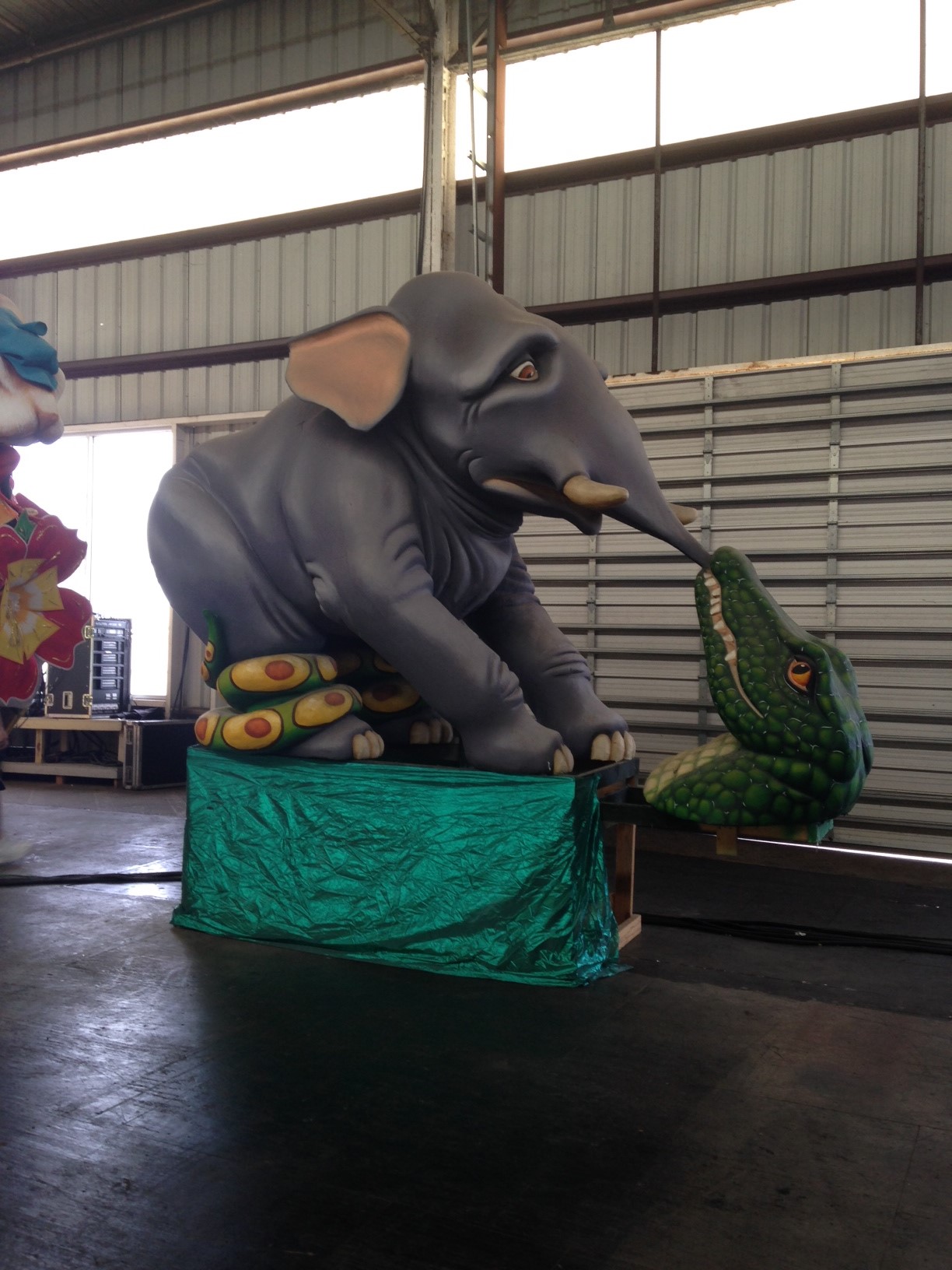 How do you eat an elephant?
KEY TAKEAWAYS
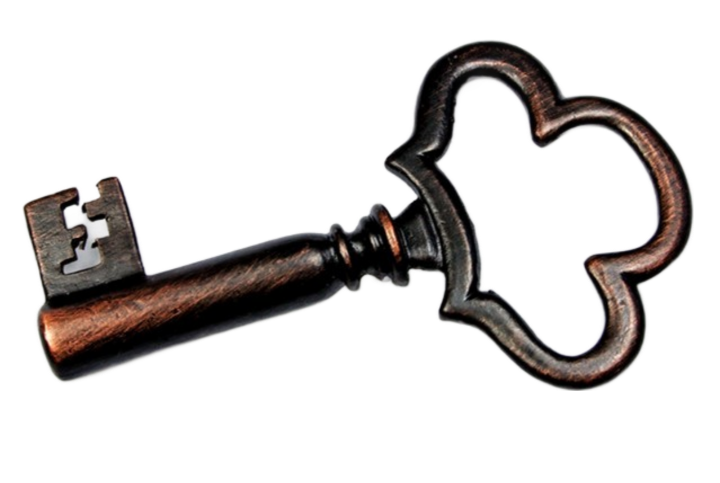